MIT 3.156/3.46Photonic Materials and Devices7: Surface Plasmon Polaritons
Juejun (JJ) Hu
hujuejun@mit.edu
References
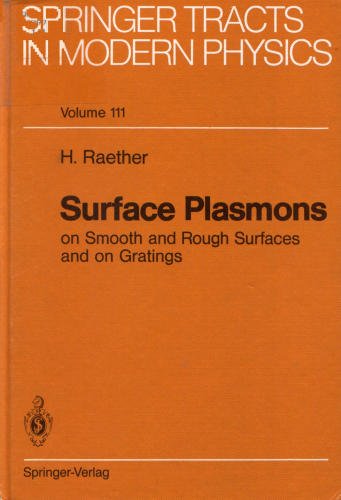 Principles of Nano-optics, Ch. 12
Surface Plasmons on Smooth and Rough Surfaces and on Gratings
H. Raether, Springer-Verlag
Ch. 2
Optical properties of metals
Properties of metals are largely determined by free electrons
Electrons populate states whose energy Ee < EF
Dielectrics
Metals
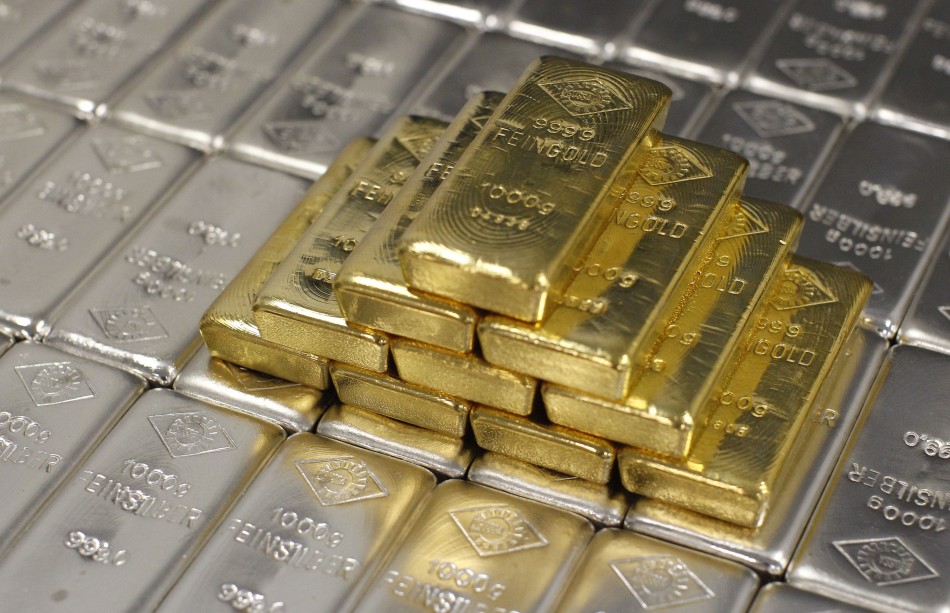 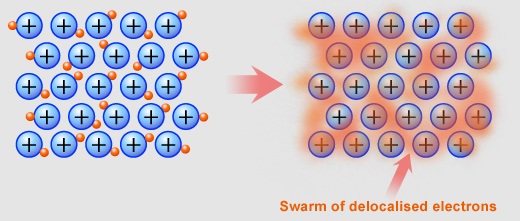 Drude-Sommerfeld model for free electrons
Dynamic equation describing electron motion:
where
plasma frequency
Drude-Sommerfeld model for free electrons
Noble metals: gold, silver
High free electron density (~ 1023/cm3): large wp 
Low damping (large electron mobility): small g
In the visible-IR wavelength regime:
e.g. in gold:
Complex refractive index of gold
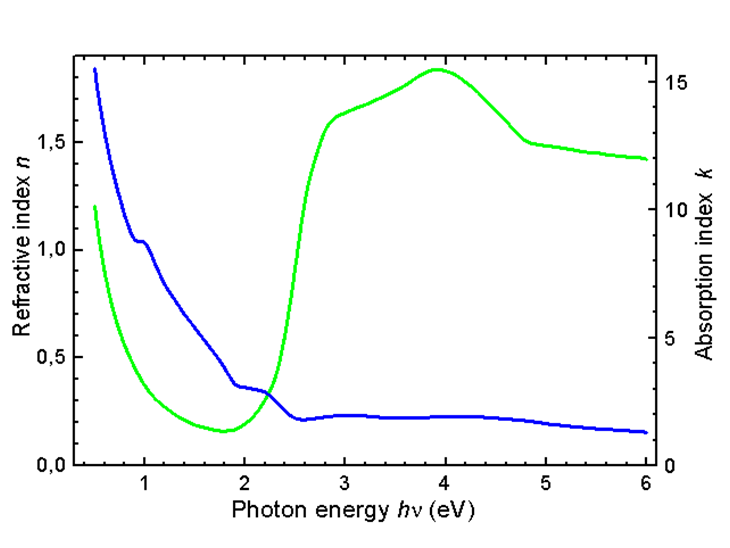 Visible spectrum
In visible and NIR
Refractive index n
Absorption index K
http://www.ioffe.ru/SVA/NSM/nk/Metals/Gif/au.gif
Complex refractive index of silver
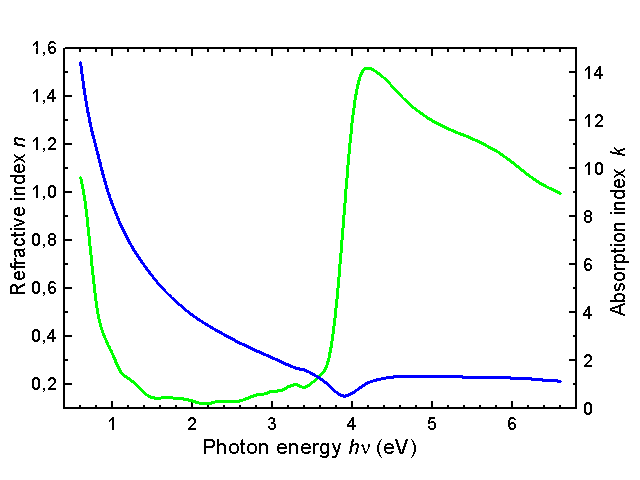 Visible spectrum
Refractive index n
In visible and NIR
Absorption index K
http://www.ioffe.ru/SVA/NSM/nk/Metals/Gif/ag.gif
Complex refractive index of aluminum
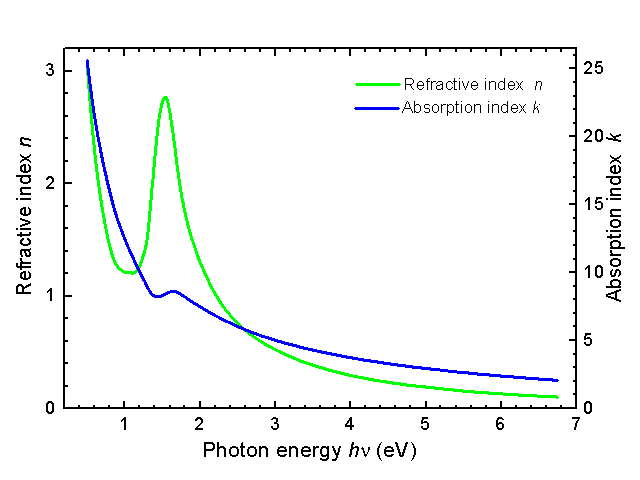 In visible, Al is more lossy than Ag!
Absorption index K
Refractive index n
Visible spectrum
http://www.ioffe.ru/SVA/NSM/nk/AluminumCompounds/Gif/al.gif
Lorentz-Drude model for bound electrons
Interband transitions: bound electron oscillations
Dynamic equation describing electron motion:






Overall relative dielectric constant of metal:
contributions from both free and bound electrons
Drude models applied to metal gold
Free electrons
Bound electrons
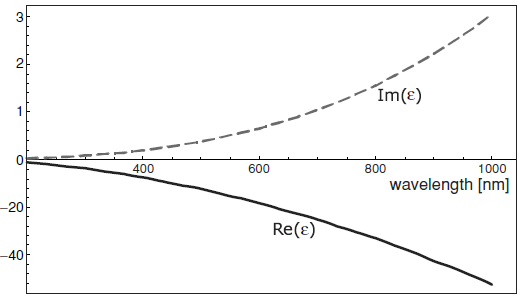 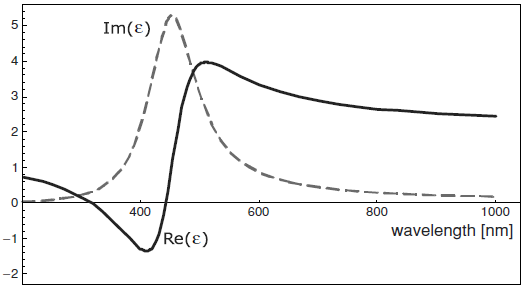 Images quoted from Principles of Nano-optics
Large negative real part
Small positive imaginary part: low optical loss
Resonance absorption peaks at w = wb 
Relatively minor contribution
Multiple interband transitions occur at short wavelengths  (l < 500 nm for gold)
Lorentz-Drude model for dielectric materials
Wavelength/frequency dependent dielectric response
n
Atomic polarizability
Electronic polarizability
1
l
IR
Static
X-ray
UV
Visible
Surface plasmon polariton (SPP) mode
SPP mode on planar metal-dielectric interfaces
Field components: Ex, Ez, Hy 
Localized at the interface: field exponentially decays in both the metal and dielectric sides
Waveguide modes in dielectric slabs
TM field components: Ex, Ez, Hy 
TE field components: Hx, Hz, Ey
Localized at the high index core: field exponentially decays in the low index cladding
SPP mode
Dielectric
x
y
z
Metal
Dielectric waveguide mode
x
y
z
Derivation of SPP mode fields
Field components






Boundary conditions
SPP mode
x
Dielectric
y
z
Metal
Derivation of SPP mode fields (cont’d)
Ampère's circuital law:






   is a vector:
Derivation of SPP mode fields (cont’d)
Dispersion relations of SPP mode
Large negative real part
Small positive imaginary part
In the case of
The SPP mode propagates along the z-axis (real kz) and is localized at the interface (imaginary kx)
Dielectric
x
y
z
Metal
SPP mode and electron oscillation
Exm
The primary E-field component is longitudinal
In metal, Ex is delayed by p/2 in phase relative to Ez
Negative e m suggests that electron displacement is in the same direction as the external electric field
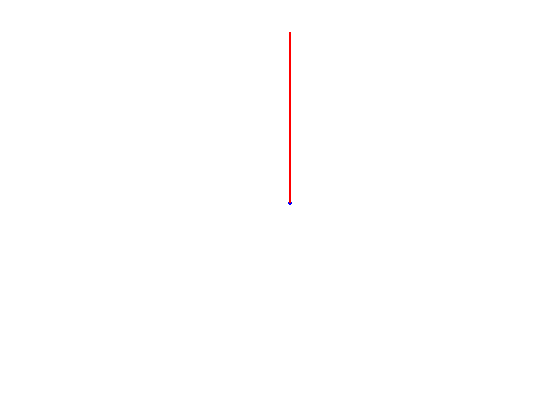 Ez
Dielectric
Exm
Ez
- -
- -
++
++
++
Electron motion
Metal
Lossless SPP mode in ideal metal
Ideal metal:
Loss of guided modes scales with the imaginary part of wave vector along the propagation direction (kz or b); on the other hand, imaginary wave vector along the transverse direction (kx and ky) creates optical confinement rather than loss!
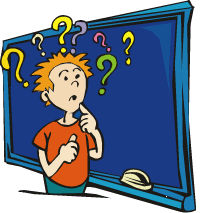 K  is the absorption index, right?
Plane wave in metal
SPP mode in ideal metal
If
kz  is imaginary
kz  is a real number
Length scales of SPP mode
Transverse confinement
Dielectric side: 1/Im(kxd) ~ 100 to 1000 nm
Metal side: 1/Im(kxm) ~ 10 to 100 nm
Gold @ l = 600 nm:
	 1/Im(kxd) = 390 nm, 1/Im(kxm) = 24 nm
Silver @ l = 600 nm:
	 1/Im(kxd) = 280 nm, 1/Im(kxm) = 31 nm
Propagation distance
1/Im(kz) ~ 10 to 1000 mm
Silver @ l = 514.5 nm: 1/Im(kz) = 22 mm
Silver @ l = 1060 nm: 1/Im(kz) = 500 mm
SPP mode
Dielectric
Metal
x
y
z
SPP mode dispersion relation
w
Drude-Sommerfeld:
Light line in dielectric
i.e.
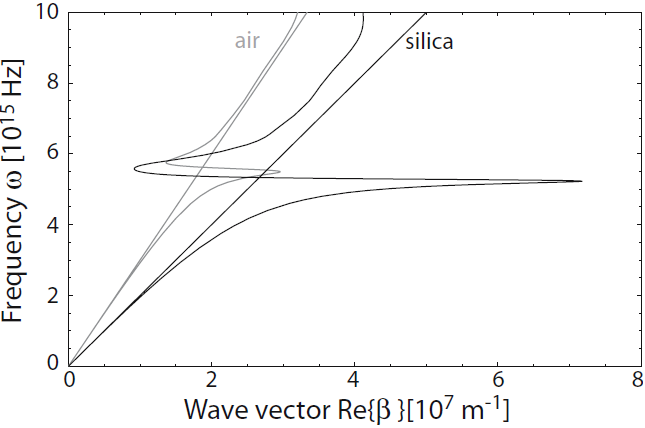 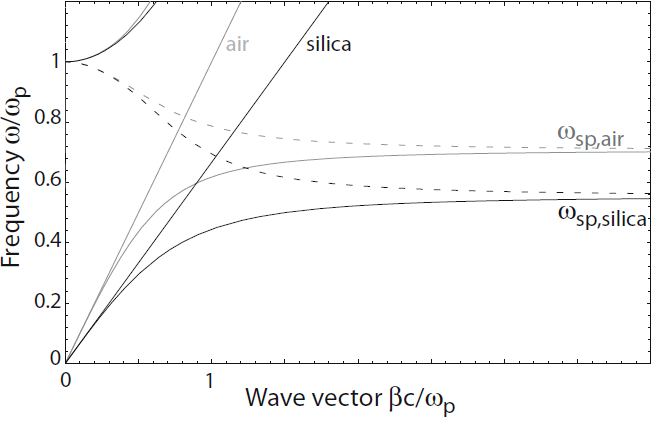 From Plasmonics: Fundamentals and Applications, S. Maier, Springer (2007).
kz
Coupling to SPP mode
w
Light line in prism
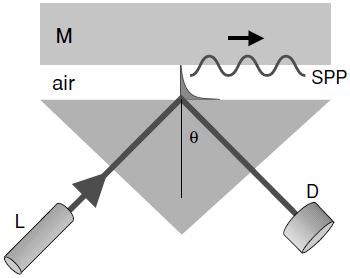 Vacuum light line
Direct coupling from free space to SPP mode is prohibited
Phase matching methods:
Prism coupling:
	1) Otto configuration
	2) Kretschmann configuration
Grating coupling
kz
Coupling to SPP mode
w
Light line in prism
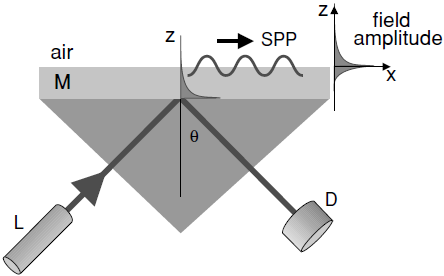 Vacuum light line
Direct coupling from free space to SPP mode is prohibited
Phase matching methods:
Prism coupling:
	1) Otto configuration
	2) Kretschmann configuration
Grating coupling
kz
Coupling to SPP mode
w
Vacuum light line
L
qi
Metal gratings
Direct coupling from free space to SPP mode is prohibited
Phase matching methods:
Prism coupling:
	1) Otto configuration
	2) Kretschmann configuration
Grating coupling
kz
Coupling to SPP mode
(c)
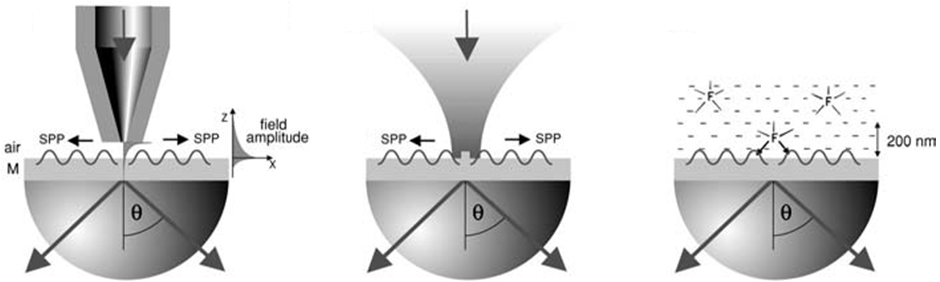 (a)
(b)
NSOM probe excitation
Nanoparticle scattering
Fluorescence emission
Fiber-optic coupling
(d)
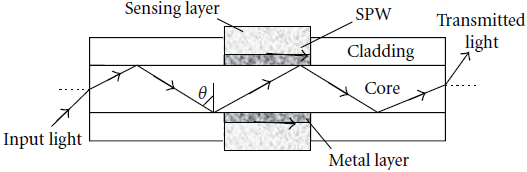 A. Sharma et al., IEEE Sens. J. 7, 1118 (2007).
Coupling to SPP mode
The phase matching condition is satisfied only at specific incident angle & wavelength combinations









Back coupling (leakage) into radiative modes
Prism:
Grating:
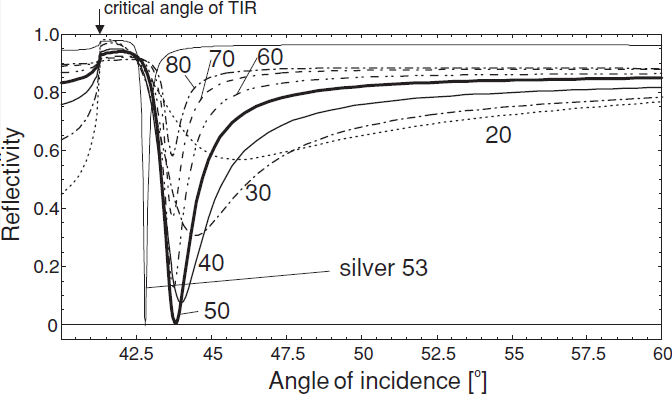 Surface plasmon “resonance” indicates phase matching
Only TM light couples to SPP
SPP mode shows lower loss in Ag than in Au at l = 633 nm
The phase matched coupling condition is very sensitive to dielectric constant changes
Image quoted from Principles of Nano-optics
Surface plasmon resonance (SPR) sensors: a historic perspective
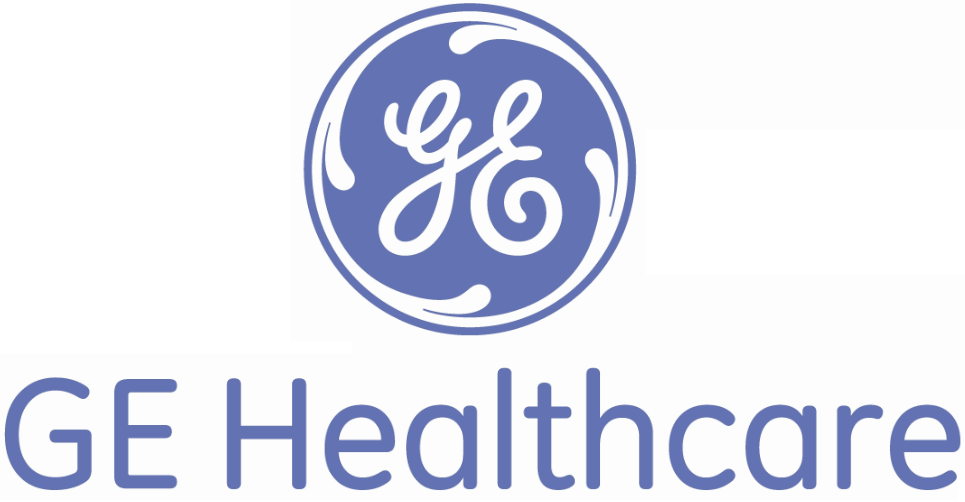 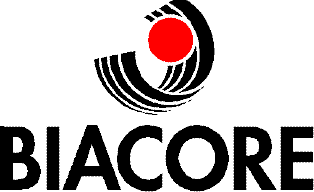 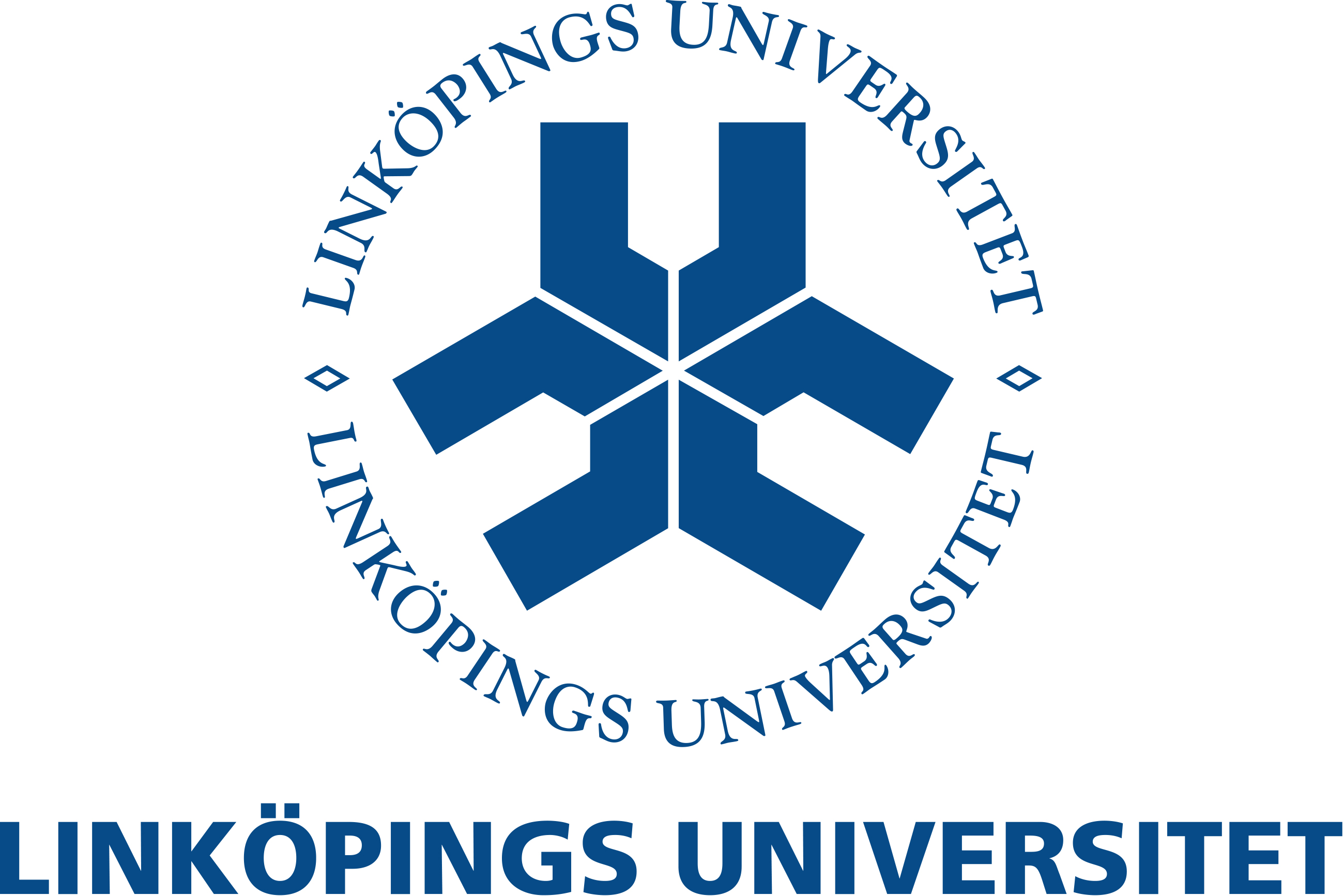 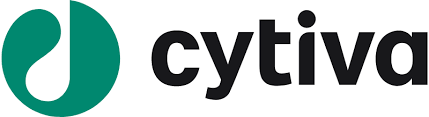 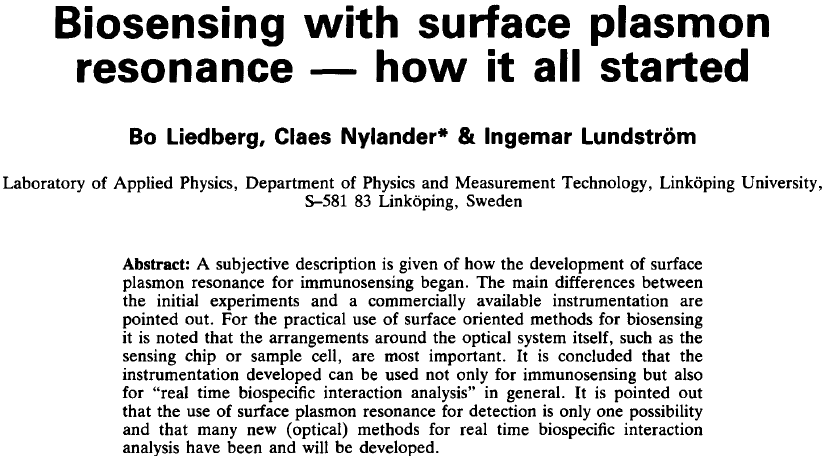 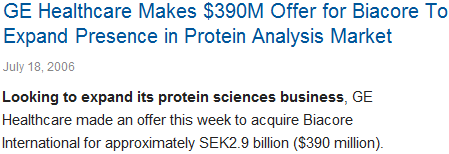 Biosensors & Bioelectronics 10, 1-4 (1995).
http://www.biacore.com/lifesciences/history/index.html
SPR sensing: mechanism
Interrogation scheme
Angular interrogation
Wavelength interrogation
Intensity/phase
Coupling design
Prism coupling
Grating coupling (GC-SPR)
Waveguide/fiber excitation
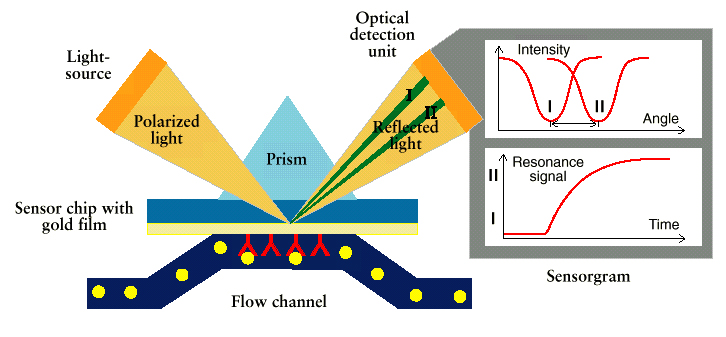 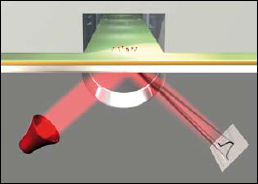 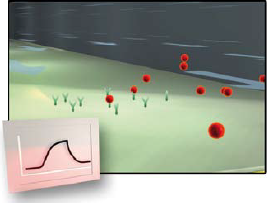 J. Homola et al.,“Surface plasmon resonance sensors: review,” Sens. Actuators, B 54, 3-15 (1999).
Biacore Tech Note 23: Label-free interaction analysis in real-time using surface plasmon resonance 
Handbook of Surface Plasmon Resonance, R. Schasfoort and A. Tudos Ed., RSC Publishing (2008).
SPR sensing: instrument design
Disposable cartridge
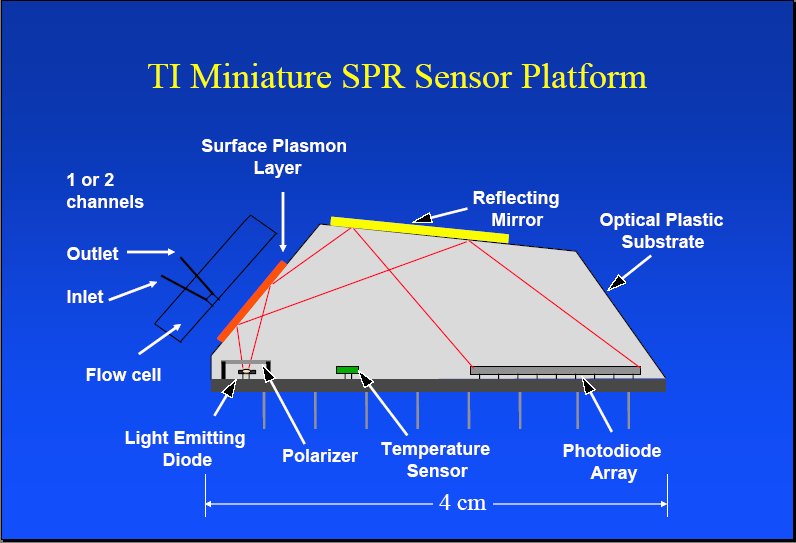 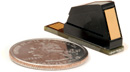 Bulk RI detection limit: 5 × 10-6
Hand-held reader
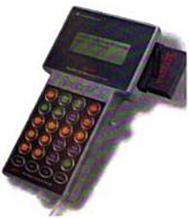 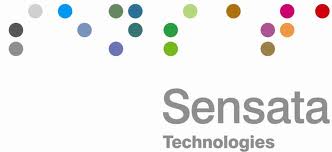 © Sensata
SPR vs. resonant cavity sensors
w
Performance metrics
RI sensitivity: resonance peak shift per unit bulk refractive index change
Resonators (cavity perturbation):



SPR (phase matching): > 104 nm/RIU
Spectral width of resonance peak (Q)
Dielectric resonators: Q ~ 10,000
SPR: Q ~ 100 due to optical loss
Dw
Phase matching
kz
< 103 nm/RIU
w/o index change
with index change
Z. Yu et al., Opt. Express 19, 10029-10040 (2011).
J. Hu et al., J. Opt. Soc. Am. B. 26, 1032-1041 (2009).
Surface plasmon waveguides
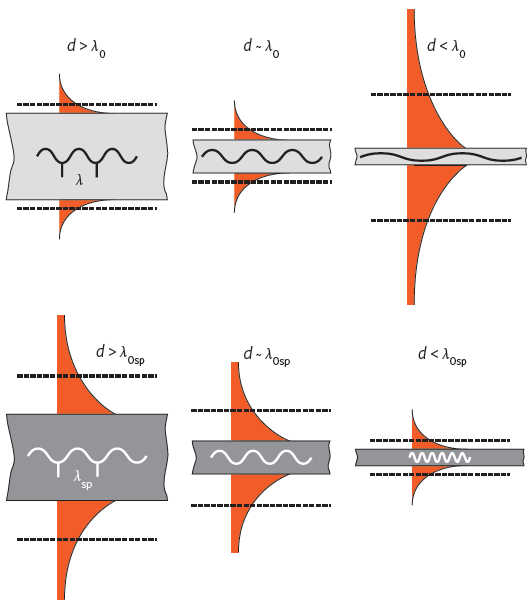 Dielectric guided mode
As waveguide size shrinks:

	poor transverse confinement and eventually cut-off
Channel plasmon polariton (CPP) mode
As waveguide size shrinks:

	improved transverse confinement: no cut-off !
x
y
z
D. Gramotnev et al., Nat. Photonics 4, 83-91 (2010).
M. Stockman, Phys. Rev. Lett. 93, 137404 (2004).
Channel plasmon polariton modes and tapers
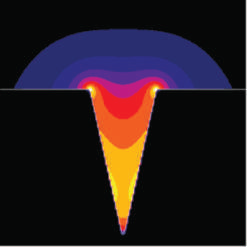 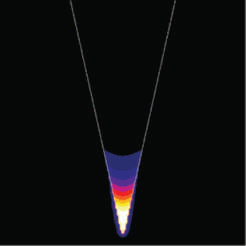 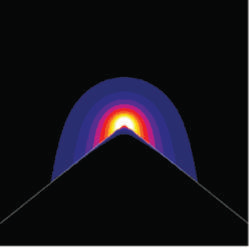 Hybridized mode
Wedge mode
Groove mode
Sub-diffraction-limit (< l/10) confinement
Typical propagation length ~ 1 mm
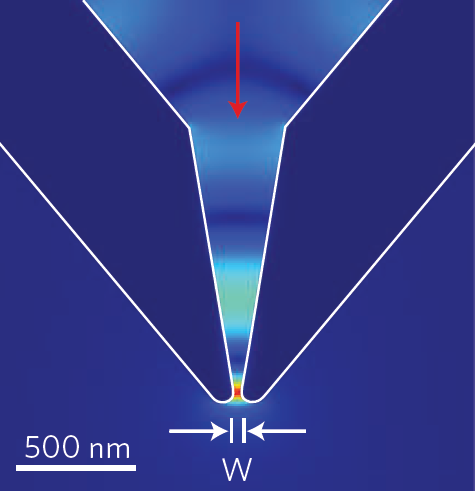 Nanofocusing tapers
D. Pile et al., “Theoretical and experimental investigation of strongly localized plasmons on triangular metal wedges for subwavelength waveguiding,” Appl. Phys. Lett. 87, 061106 (2005).
E. Moreno et al., “Channel plasmon-polaritons: Modal shape, dispersion, and Losses,” Opt. Lett. 31, 3447-3449 (2006).
H. Choi et al., “Compressing surface plasmons for nanoscale optical focusing,” Opt. Express 17, 7519-7524 (2009).
List of symbols
Ee – energy of electron
p – momentum of electron
m – electron mass
k – wave vector
EF – Fermi energy
kF – wave vector of electrons at Fermi surface
ћ – reduced Planck constant (1.055 × 10-34 J·s)
ne – electron density
   – position vector indicating electron position
t – time
List of symbols
g – damping coefficient
   or E – electric field
e – elementary charge (1.602 × 10-19 C)
w – angular frequency of oscillating electric field
    – amplitude of electron oscillation
   – electric polarization (density)
e0 – vacuum permittivity (8.854 × 10−12 C/Vm)
er,e / er,b – free / bound electron contribution to relative permittivity (dielectric constant)
wp – plasma frequency
n – real part of refractive index
List of symbols
K – imaginary part of refractive index or extinction coefficient
wb – characteristic oscillation frequency of bound electrons
er – relative permittivity or dielectric constant
H – magnetic field
Ed / Em – electric field in dielectric / metal
Hd / Hm – magnetic field in dielectric / metal
kz – propagation constant of guided mode (i.e. wave vector along propagation direction z)
k0 – free space wave vector
List of symbols
em / ed – permittivity of metal / dielectric
c – speed of light in dielectric medium
c0 – speed of light in vacuum (2.99792458 × 108 m/s)
qi – incident angle of excitation light
np – refractive index of prism
   – reciprocal lattice vector of grating along z direction
L – grating period
dl – resonant wavelength shift
l0 – resonant wavelength
G – modal confinement factor